Les 6 periode 2 leerjaar 2
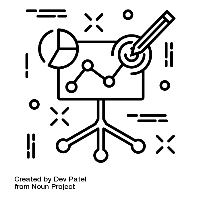 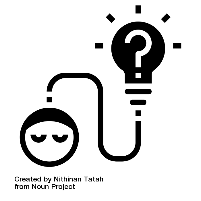 Specialisatie Vrijetijd
Vandaag
Feedback friends 
Check de begrippenlijst!
Beleveniseconomie 
Vormen van branding 
Evaluatie VT
BelevenisEconomie
How Apple and Nike have branded your brain | Your Brain on Money | Big Think (youtube.com)
Wat voor invloed kan je uitoefenen op een merk/identiteit?
Opdracht!
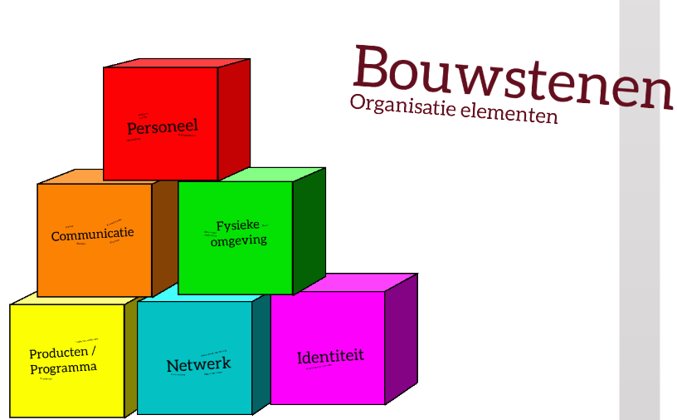 Kijk eens naar je eigen onderneming vanuit IBS
Hoe kunnen we de bouwstenen hierop inzetten?
Noem per bouwsteen 1 voorbeeld.
Opdracht!
Stel je mocht kiezen tussen de 4 vormen van branding…

… welke vorm zou dan het beste passen binnen jouw onderneming en waarom?
De 4 vormen van branding…?
4 vormen van branding….
Personal branding
Citybranding
Clubbranding 
Corporate branding
Zoek op, en bekijk welke vorm het beste bij jouw onderneming past
Wat verstaan we onder sfeer en beleving?
de beleving van muziek, geur, beeld en tast
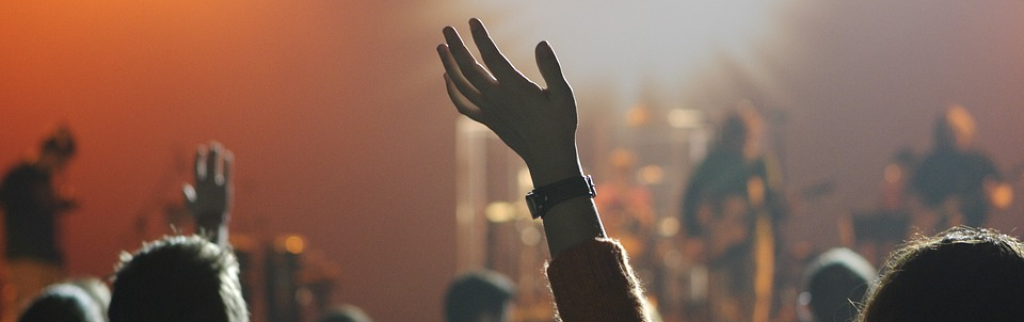 Ontdekstation, Stoom013, Club Smederij, Hall of Fame, Doloris – hoe past dit bij elkaar?
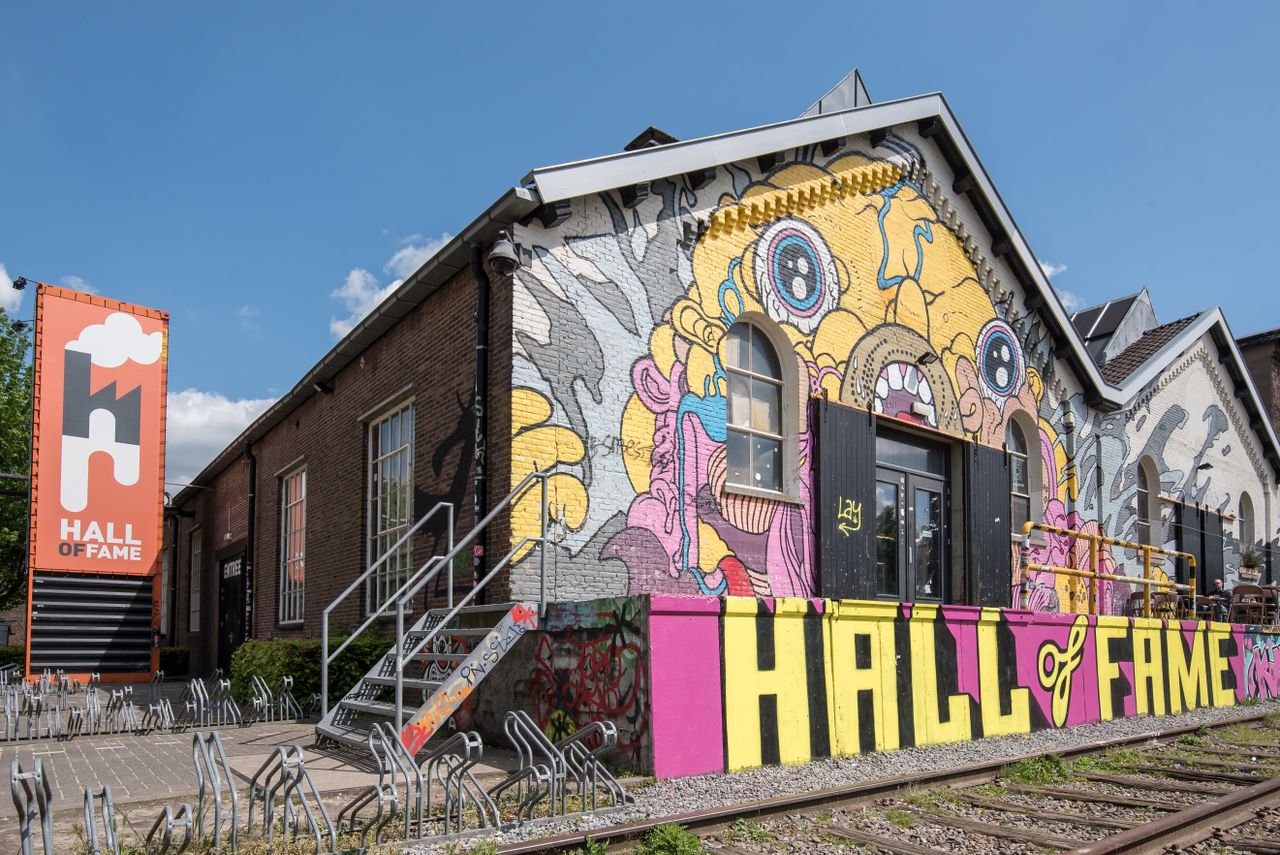 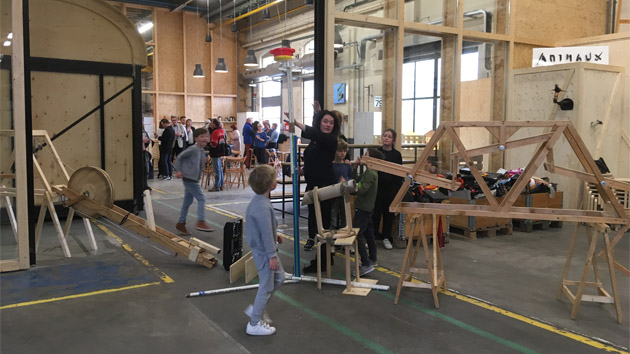 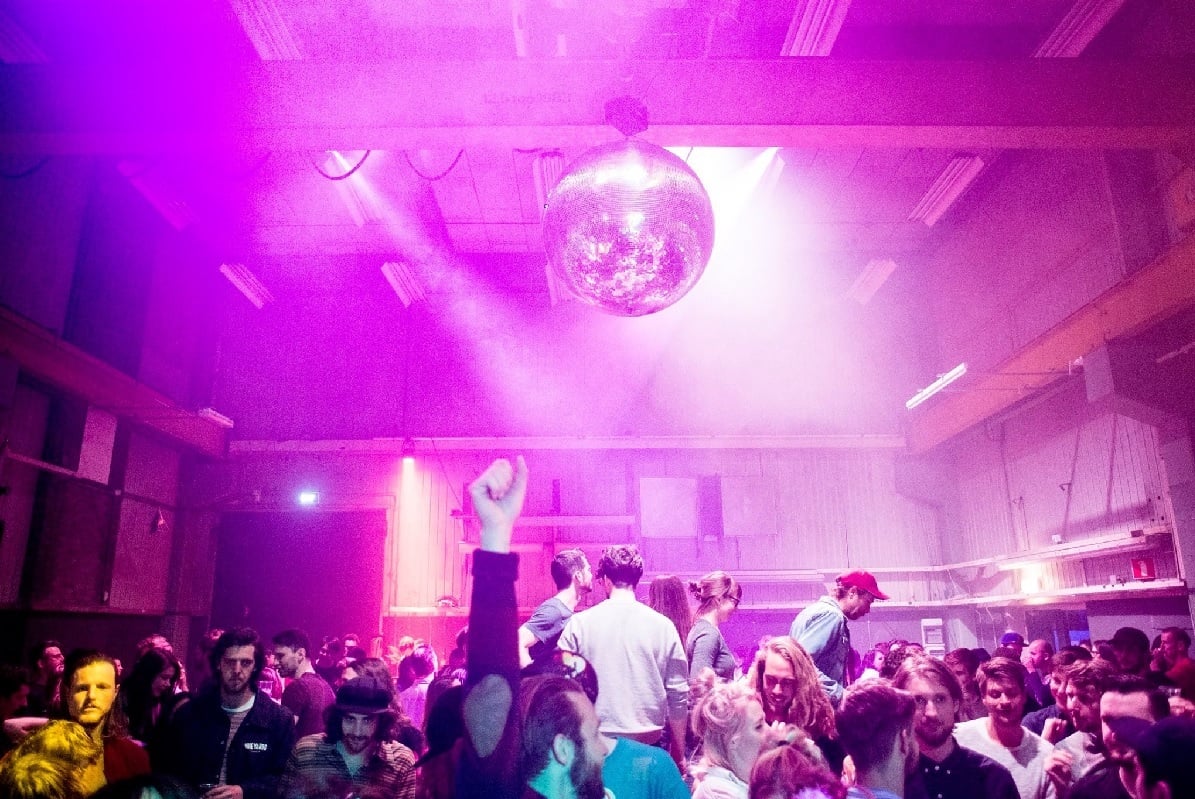 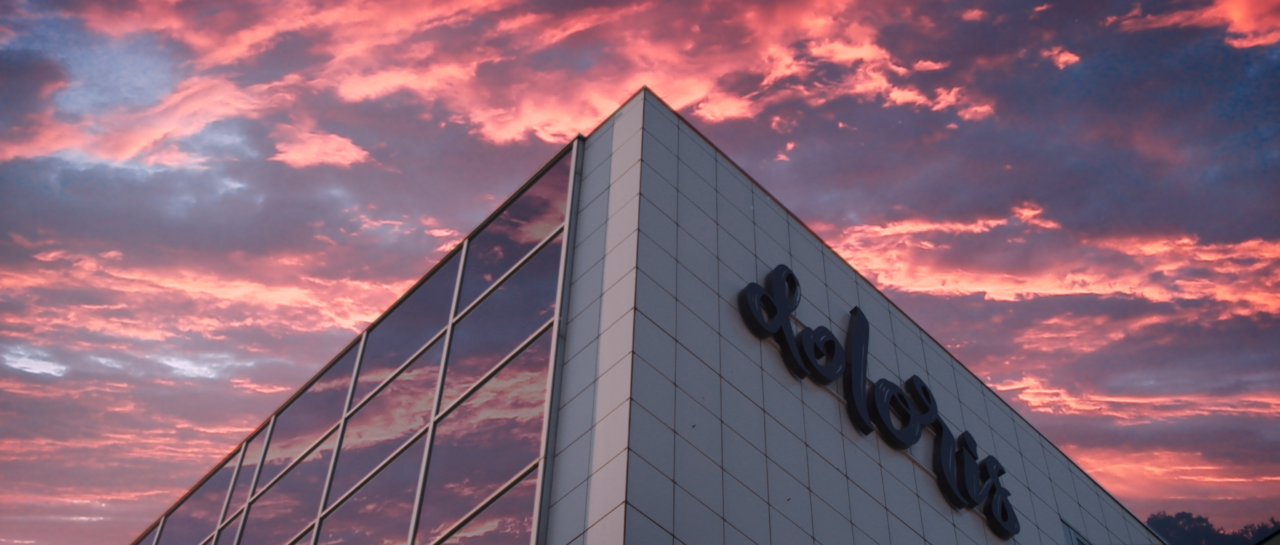 Wanneer is iets een goed concept?
Trouwe klanten krijg je zo | KVK (youtube.com)
Evaluatie lessen VT
Wat vonden jullie inhoudelijk van de lessen VT?
Wat moet er blijven/ meer?
Wat mag er weg/ minder?
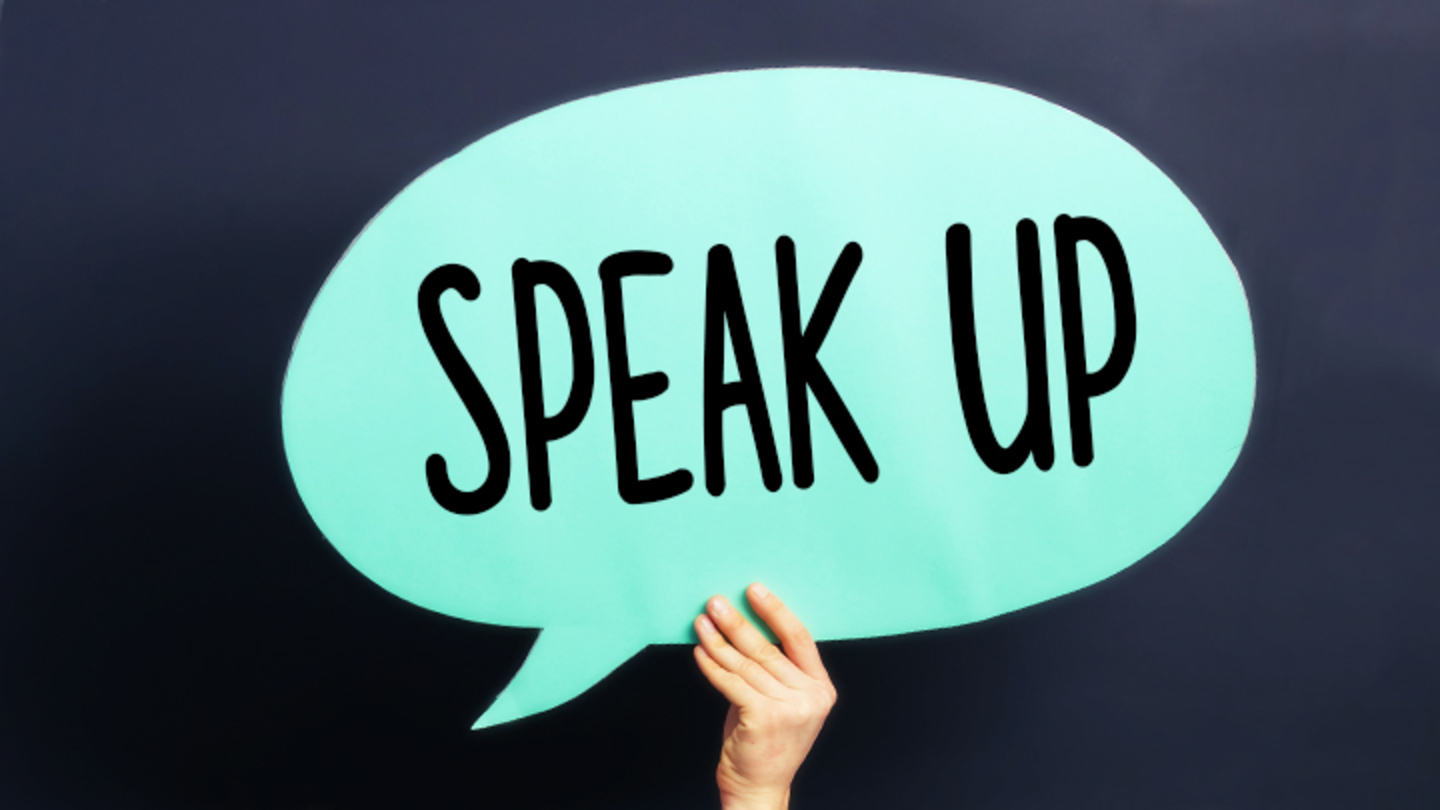 Work time
IBS – conceptontwikkeling / logo
Prototyping
Overig…